Código de ética aplicable.
¿Cómo actuar ante la detección de un fraude conforme al Código de Ética?
‘‘Se aprueba adoptar lo ordenado en el Manual del Código de Ética para profesionales de la contabilidad del Consejo de Normas Internacionales de Ética para Contadores, publicado por la Federación Internacional de Contadores (IFAC)’’
ADHERENCIA DEL CODIGO DE ETICA DE LA IFAC
Fines compatibles a Nuestro Colegio.
Misión de la ifac
‘‘Impulsar el fortalecimiento de la profesión contable en el mundo y contribuir al desarrollo de economías internacionales solidas de alta calidad y la promoción y la adherencia de las mismas’’
http://www.ifac.org
Introducción
Concepto de ética. 
Parte de la filosofía que trata de la moral y
obligaciones del hombre
CUMPLIMIENTO DEL CODIGO DE ETICA
PARTE 1.
SECCIÓN 100 Cumplimiento del Código General
• 100.1 A1 Una característica que identifica a la profesión contable es que asume la responsabilidad de actuar en interés público. La responsabilidad de un profesional de la contabilidad no consiste exclusivamente en satisfacer las necesidades de un determinado cliente o de la entidad para
la que trabaja. 
En consecuencia, el Código contiene requerimientos y guías de aplicación para permitir a los profesionales de la contabilidad cumplir su responsabilidad de actuar en el interés público.
PARTE A) Aplicación General 
PARTE B) Profesionales de la Contabilidad en el Ejercicio
PARTE C) Profesionales de la Contabilidad en la Empresa
PARTE D) Contadores Públicos en la Docencia
PARTE E) Sanciones
EL CODIGO DE ETICA SE INTEGRA
‘‘ Si las disposiciones legales o reglamentarias  prohíben a una firma el cumplimiento de determinadas partes de este código, deberá cumplir con las demás.’’
El apartado A proporciona los principios fundamentales, así como el marco conceptual que estos aplicaran con el fin de:
Identificar amenazas 
Evaluar la importancia de las amenazas que se han identificado, y
Cuando sea necesario, aplicar salvaguardas para eliminar o reducir a un nivel aceptable. 
Para lo anterior deberá utilizar su juicio profesional.
Apartado a Principios fundamentales
La característica que sobresalen de la profesión contable es que   asume la responsabilidad de que su actuar atiende al interés público. Es decir, no consiste en satisfacer únicamente las necesidad del cliente.
Partes b y c
Describen el modo en que se debe aplicar el marco conceptual en determinadas situaciones.
PRINCIPIOS FUNDAMENTALES
Integridad.- Franco y honesto
Objetividad.- No permitir prejuicios, ni conflictos de interés.
Competencia y diligencia profesionales. Mantener el conocimiento y la aptitud profesional al nivel necesario para ofrecer el servicio.
Confidencialidad. Respetar la información obtenida, no revelar la sin autorización del cliente.
Comportamiento profesional. Cumplir con las disposiciones legales y reglamentarias aplicables y evitar acciones que desacrediten la profesión.
Marco conceptual
El profesional de la contabilidad, tendrá en cuenta los factores cualitativos y cuantitativos al evaluar la importancia de una amenaza.
En caso de que el profesional no cuente con la salvaguarda necesaria para hacerle frente a la amenaza deberá rechazar el servicio.
CLASIFICACION DE AMENZAS
Amenaza de interés propio.
Amenaza de autorevisión.
Amenaza de abogacía.
Amenaza de familiaridad.
Amenaza de intimidación.
Salvaguardas. Son las actuaciones que pueden eliminar o minimizar las amenazas a un nivel aceptable.
A)Salvaguardas instituidas, por la profesión o por disposiciones legales o reglamentarias.
B)SALVAGUARDAS EN EL ENTORNO DEL TRABAJO (Puede depender de la rama o industria a la que se le preste el servicio)
A)Salvaguardas instituidas, por la profesión o por disposiciones legales o reglamentarias
Requerimientos legales. Ej. Art. 52 Fracc. I del Código Fiscal de la Federación
Requerimiento de formación continua (capacitación)
Normatividad relativa al gobierno corporativo
Normas profesionales (NIFS, NIAS, entre otras)
Seguimiento de organismo profesional.
Revisión externa, realizada por un organismo debidamente autorizado.
Proceso de resolución de conflictos.
Hechos relevantes 
Cuestiones de ética de que se trata
Principios fundamentales relacionados
Procedimientos internos establecidos
Vías de actuación alternativas.
Si la cuestión sigue sin resolverse el profesional debe buscar ayuda con integrantes de la firma o de la entidad, para llegar a una solución.
Cómo actuar ante la detección de un fraude conforme al Código de Ética?
En el numeral 110 Integridad
110.1 Obliga a los profesionales de la contabilidad a ser honestos en todas las relaciones profesionales y empresariales.
110.2  No se asociara cuando a sabiendas de que la información:
Contiene afirmaciones materialmente falsas o que inducen al error.
Contiene afirmaciones proporcionadas de manera irresponsable
Omite u oculta información que induce al error.
111 Integridad
111.1 A1 La integridad implica también justicia en el trato y sinceridad.
R111.2 El profesional de la contabilidad no se asociará a sabiendas con informes, declaraciones, comunicaciones u otra información cuando crea que la información:
(a) Contiene una afirmación materialmente falsa o que induce a error;
(b) Contiene afirmaciones o información proporcionada de manera irresponsable; o 
c) Omite u oculta información requerida, cuando dicha omisión u ocultación induciría a error.
111 Integridad
111.2 A1 Si un profesional de la contabilidad emite un
informe con opinión modificada, en lo relativo a dicho
informe, declaración, comunicación u otra información,
no incumplirá el apartadoR111.2.
R111.3 Cuando el profesional de la contabilidad tenga
conocimiento de que se ha asociado con información
como la descrita en el apartado R111.2, deberá tomar las
medidas necesarias para desvincularse de la misma.
Actuar esperado del profesional
Cuando le sea proporcionada la información que conduce a fraude o al error deberá desvincularse del servicio o
Emitir un informe de opinión con modificada con respecto a una cuestión mencionada.
SECCION 120 objetividad
El principio de objetividad obliga al profesional a no comprometer su juicio profesional.
El profesional no prestara el servicio si una circunstancia o alguna relación afectan su imparcialidad.
Es decir, debe tener independencia mental.
Se sugiere:
Implementar políticas de no recibir obsequios por parte de los clientes 
No prestar el servicio si es un familiar.
En caso de darse el caso recomendar a otro profesional de la contabilidad.
130. Competencia y diligencia profesional.
130. 1 Impone las siguientes obligaciones a todos los profesionales de la contabilidad:
Mantener el conocimiento y la aptitud profesional al nivel necesario para prestar un servicio competente a  los clientes o la entidad para la que se trabaja.
Actuar  con  diligencia, de conformidad con las normas técnicas y profesionales aplicables.
Sugerencia: Llevar a cabo programas de capacitación para el equipo de la firma que les permita contar con el conocimiento necesario para actuar de acuerdo a la normatividad vigente.
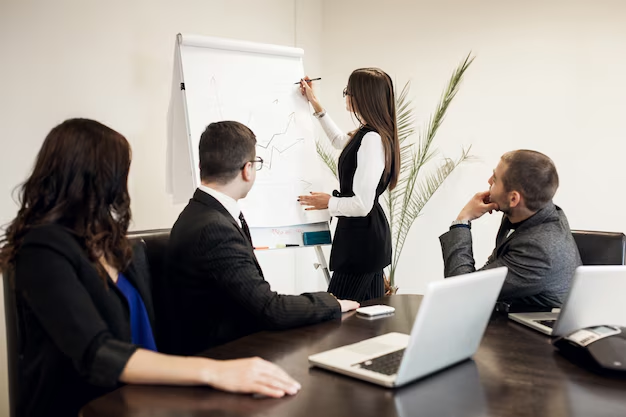 COMPETENCIA Y DILIGENCIA PROFESIONAL
A2 Mantener la competencia profesional exige una atención continua y el conocimiento de los desarrollos técnicos, profesionales y empresariales relevantes. El desarrollo profesional continuo permite al profesional de la contabilidad desarrollar y mantener su capacidad de actuar de manera competente en el entorno profesional
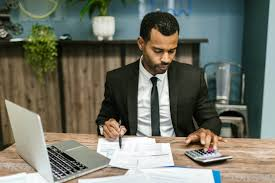 DILIGENCIA PROFESIONAL
A3 La diligencia comprende la responsabilidad de actuar de conformidad con los requerimientos de una tarea, con esmero, minuciosamente y en el momento oportuno.
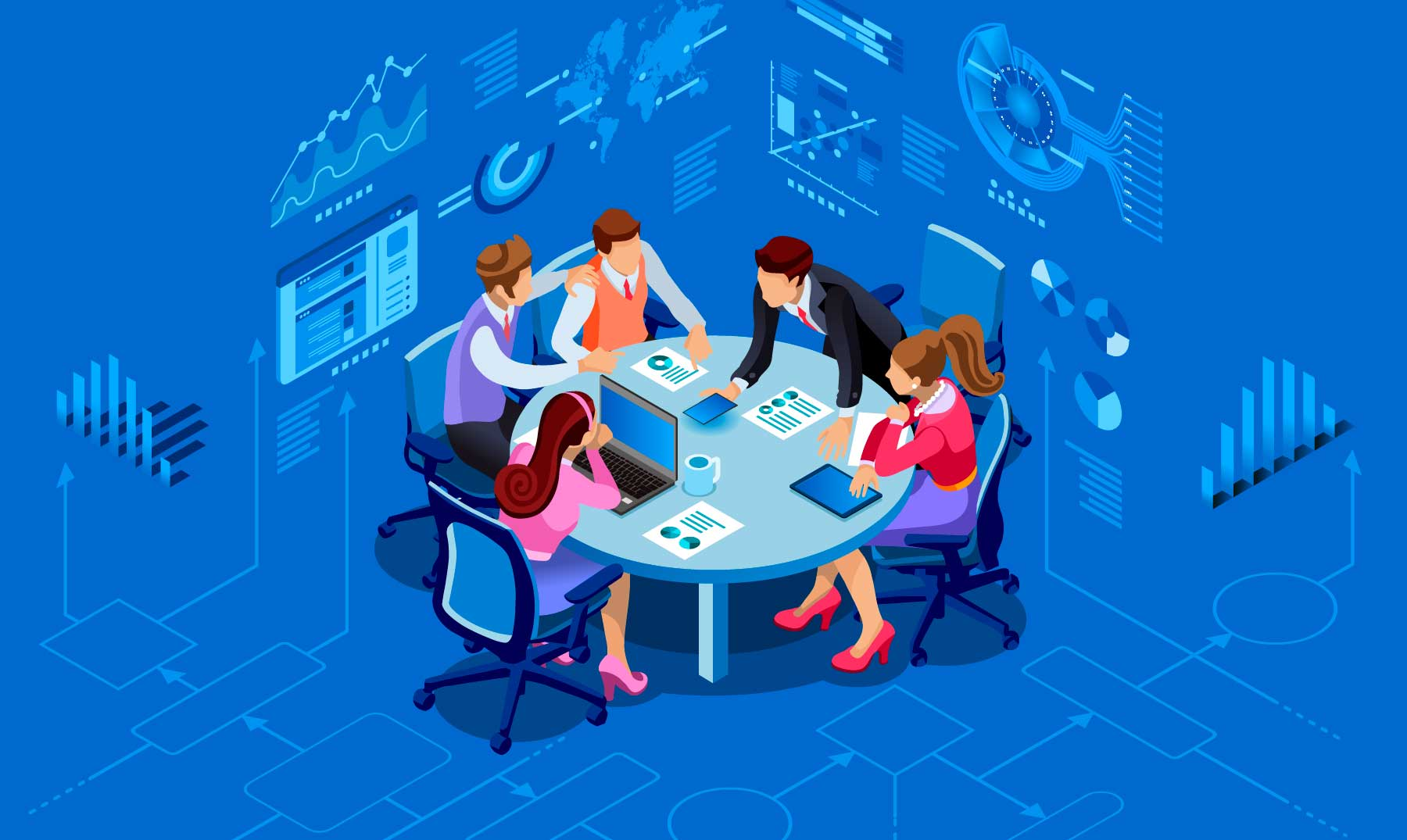 R113.2 Para cumplir el principio de competencia y diligencia profesionales, el profesional de la contabilidad tomará medidas razonables para asegurar que los que trabajan como profesionales bajo su mando tienen la formación práctica y la supervisión adecuadas.
• R113.3 Cuando corresponda, el profesional de la contabilidad pondrá en  conocimiento de los clientes, de la entidad para la que trabaja o de otros usuarios de sus servicios o actividades profesionales, las limitaciones inherentes a los servicios o actividades.
140. Confidencialidad
140.1 Este principio obliga a los profesionales de la contabilidad a abstenerse de:
a)Divulgar fuera de la firma información confidencial obtenida como resultado de su servicio, salvo que medie autorización adecuada y especifica o que exista un derecho o deber legal o profesional para su revelación.
Utilizar información confidencial del cliente o de la entidad para la que se trabaja en beneficio propio o de terceros.
140.5  El profesional tomara las medidas necesarias para que su equipo respete el principio de la confidencialidad.
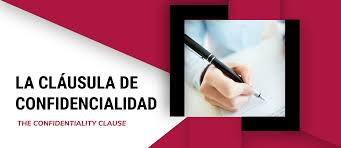 CONFIDENCIALIDAD
R114.1 El profesional de la contabilidad cumplirá el principio de confidencialidad el cual le requiere respetar la confidencialidad de la información obtenida como resultado de sus relaciones profesionales y empresariales. El profesional de la contabilidad:
• Estará atento a la posibilidad de una divulgación inadvertida, incluido en un entorno no laboral, y en especial a un socio cercano, a un familiar próximo o a un miembro de su familia inmediata;
• Mantendrá confidencialidad de la información dentro de la firma o de la entidad para la que trabaja;
• Mantendrá la confidencialidad de la información revelada por un potencial cliente o por la entidad para la que trabaja;
CONFIDENCIALIDAD
sirve al interés público porque facilita el flujo libre de información entre los clientes o empleadores del profesional de la contabilidad, con el conocimiento de que la información no será revelada a un tercero. Sin embargo, a continuación, se enumeran algunas circunstancias en las que a los profesionales de la contabilidad se les requiere o se les podría requerir que revelen información confidencial o en las que podría ser adecuada dicha revelación:
• Las disposiciones legales exigen su revelación, por ejemplo:
• Entrega de documentos o de otro tipo de evidencia en el transcurso de
procesos judiciales o
• Revelación a las autoridades públicas competentes de incumplimientos de las
disposiciones legales que han salido a la luz;
• Las disposiciones legales permiten su revelación y ésta ha sido autorizada por
el cliente o por la entidad para la que trabaja; y
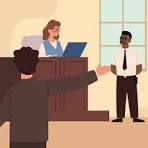 REVELACION DE INFORMACIÓN
DECISION DE REVELAR O NO REVELAR INFORMACIÓN
114.1 A2 En la decisión de revelar o de no revelar información confidencial, los
factores que se deben considerar, en función de las circunstancias, incluyen:
(a) Si los intereses de cualquiera de las partes, incluidos los intereses de terceros
que podrían verse afectados, podrían resultar perjudicados si el cliente o la
entidad para la que trabaja dan su consentimiento para que el profesional de la
contabilidad revele la información.
(b) Si se conoce, y ha sido corroborada hasta donde sea factible, toda la
información relevante. Dentro de los factores que afectan a la decisión de
revelar se incluyen:
I. Hechos no corroborados.
II. Información incompleta.
III. Conclusiones no corroboradas.
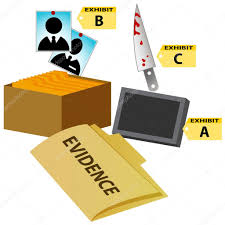 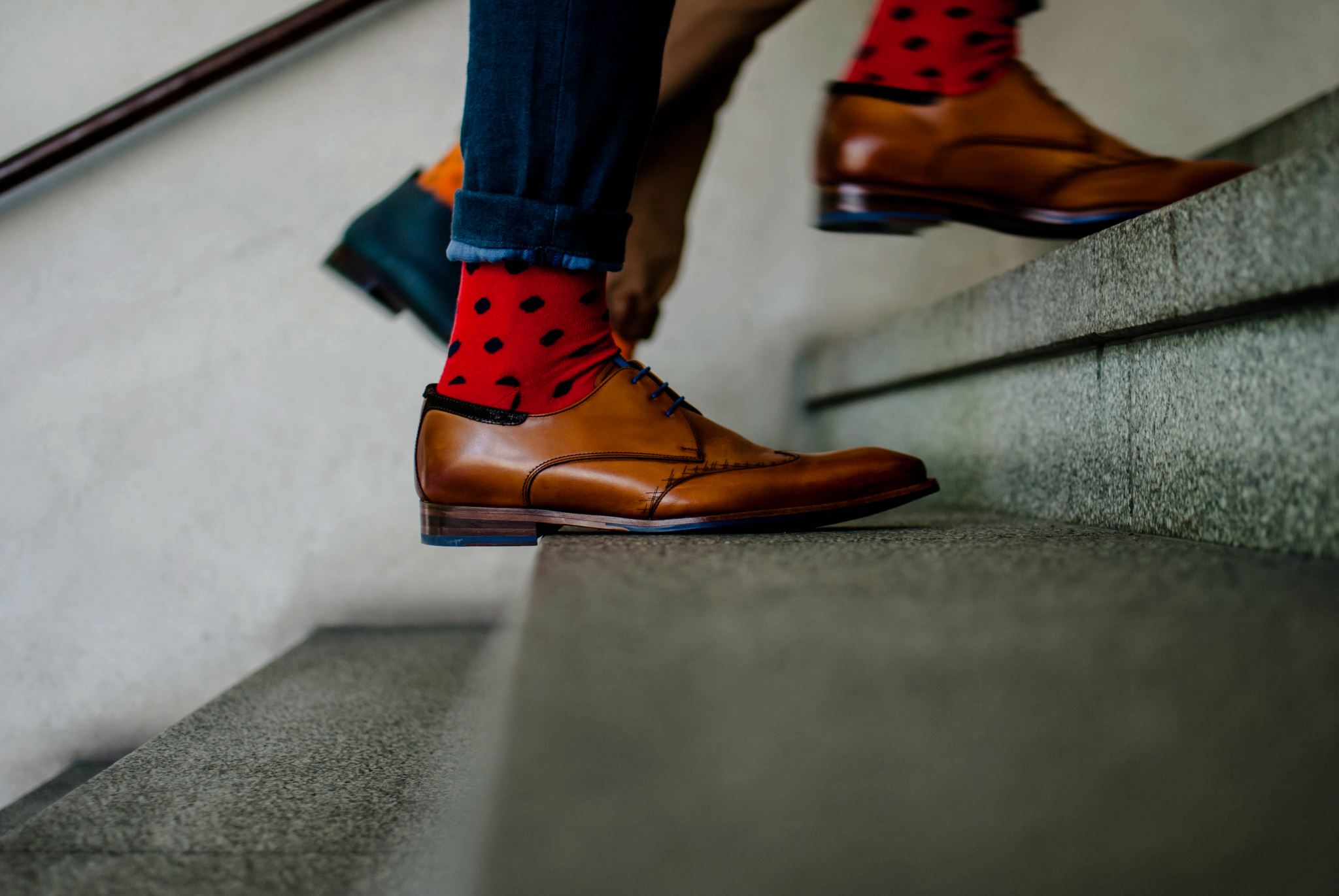 ¿Cómo actuar ante la presencia de un posible fraude?
Decisión de revelar el fraude
140.8  Factores relevantes que se deben considerar:
Si se tiene autorización para revelar la información
Si se conoce, se tiene evidencia o solo indicios, se hará uso del juicio profesional para determinar el tipo de revelación que debe hacerse.
El tipo de comunicación que se espera y el destinatario de la misma.
150. Comportamiento profesional
150.1 Este principio obliga a los profesionales de la contabilidad de cumplir las disposiciones legales y reglamentarias aplicables y evitar cualquier actuación que el profesional sabe o debería saber que desacredita a la profesión contable.
150.2 Al realizar las acciones de marketing y de promoción de si mismos y de su trabajo… serán honestos y sinceros con:
Efectuar afirmaciones exageradas sobre los servicios que ofrecen (no engañar al cliente) sobre su capacitación su experiencia profesional.
Realizar menciones despreciativas del trabajo de otros.
LA ETICA PROFESIONAL
La ética profesional encarna los valores y los objetivos de una profesión, como la transparencia y la rendición de cuentas, la prestación de servicios eficaces y de alta calidad y la responsabilidad ante el cliente y en el caso de la profesión contable además al interés público.
Para que nos valoren primero tenemos que valorar
Abelardo Encinas Silva

Expositor: Dr. C.P.C. Graciela Hurtado Cortés
graciela.hurtado@fepac.org.mx
Cel. 5575052752